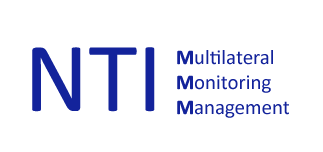 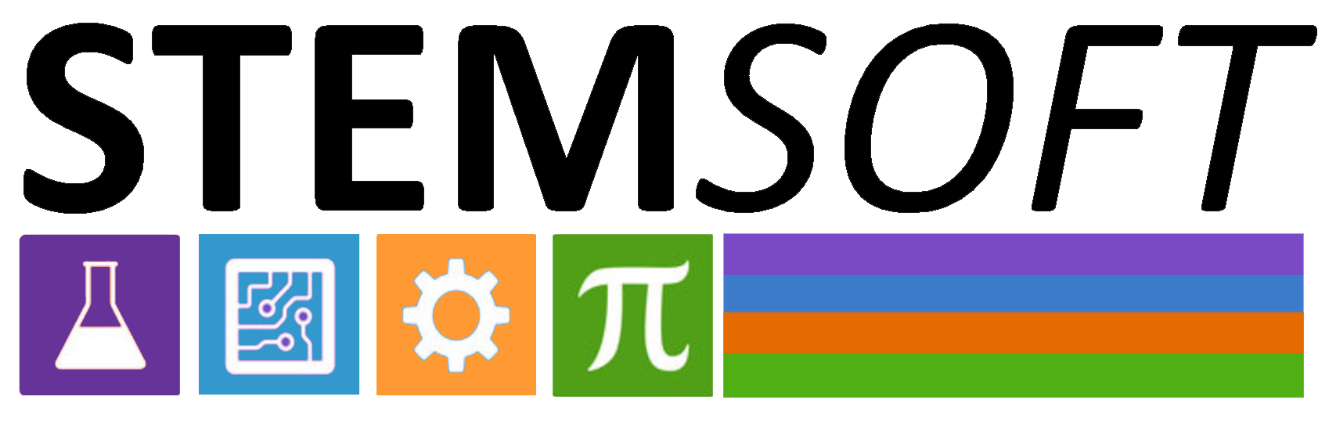 ENGINEERING
MATHEMATICS
TECHNOLOGY
SCIENCE
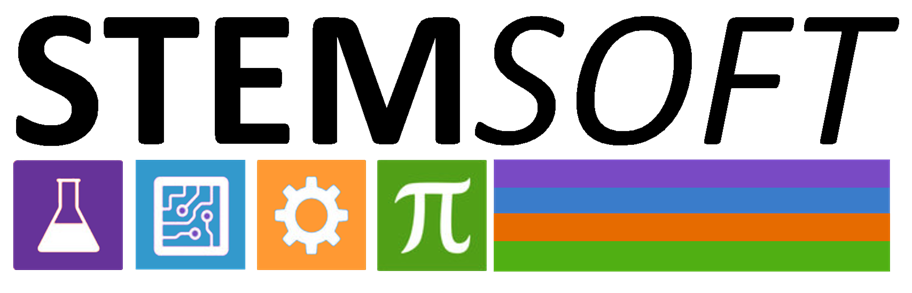 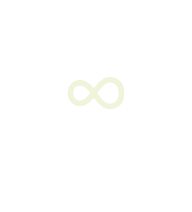 Empowering STEM candidates for employability and entrepreneurship with enhanced non-technical soft and transversal skills



Erasmus+ KA226 – Partnerships for Digital Education Readiness

2020-1-NO01-KA226-VET-094190
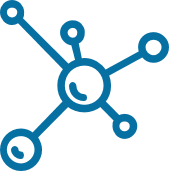 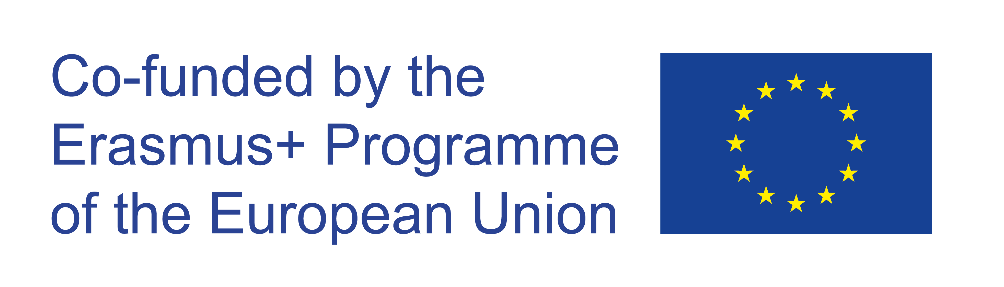 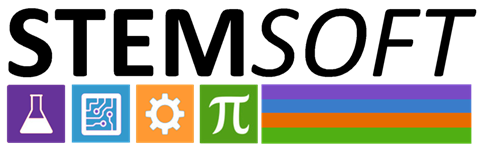 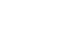 Skillsbank/Canvas Platform
End user presentation
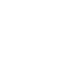 TECHNOLOGY
ENGINEERING
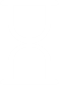 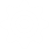 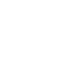 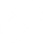 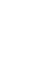 SCIENCE
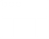 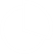 MATHEMATICS
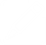 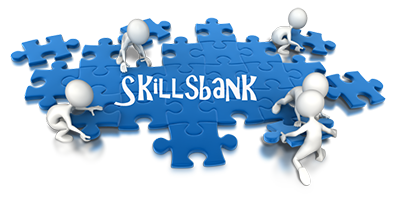 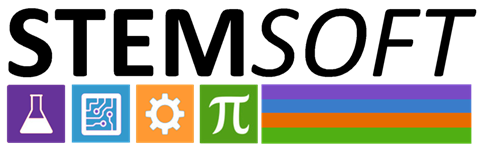 Skillsbank – What is it?
Database of learning outcome qualification matrices 
Validation of prior learning (RPL)
CV functionality
MOOC repository and integration with Canvas
Video repository 
Repository of OERs (Open education resources)
Multilingual interface and matrices (19 languages)
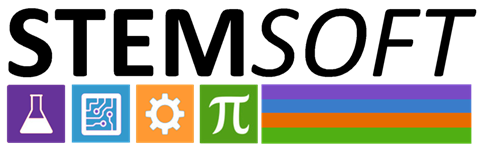 How to navigate the platforms
https://skillsbank.eu/
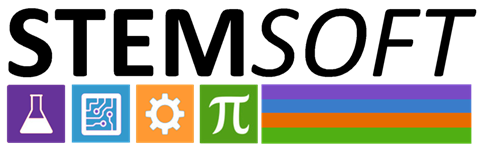 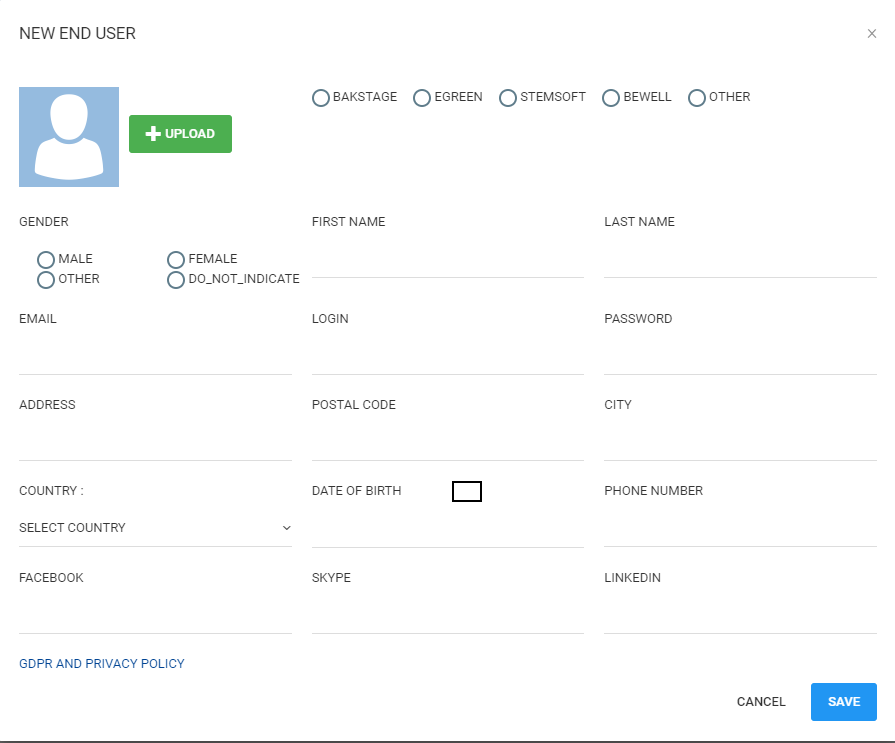 User creation
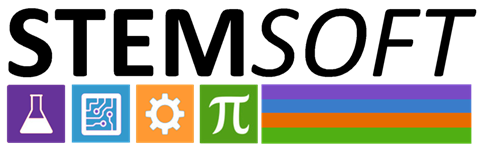 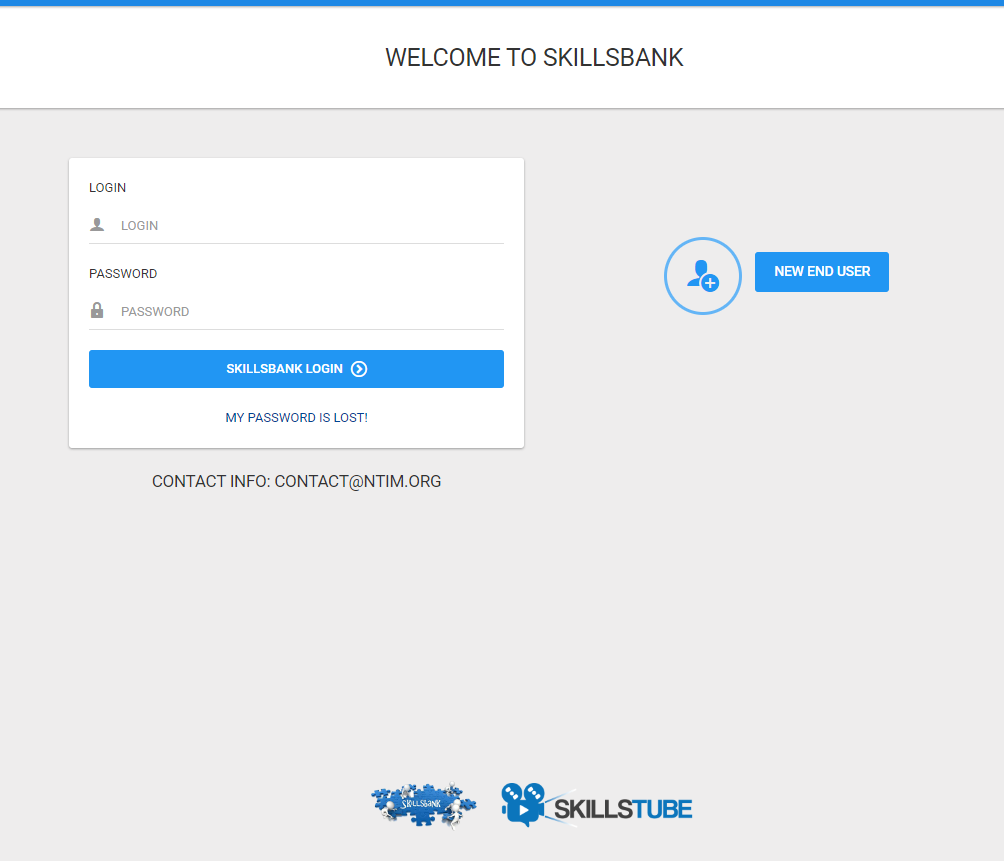 Login page
Click on:NEW END USER
Home page
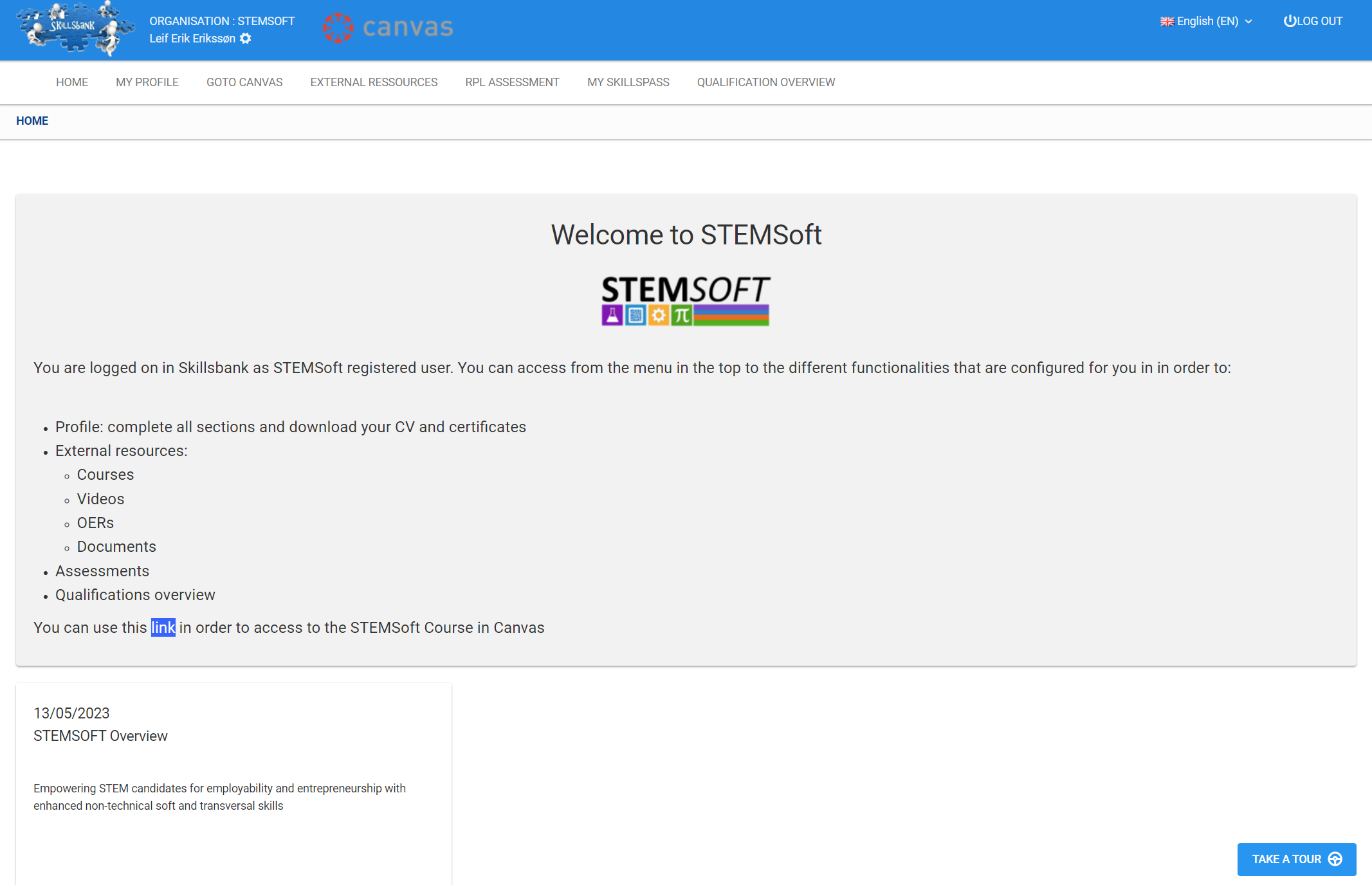 Main menu
Skillsbank functionality is presented in the next slides.
Pause the videos where needed
Quick overview
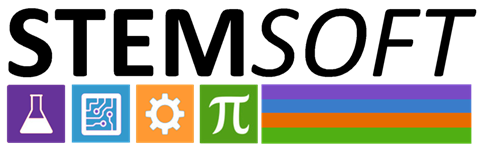 My Profile:
Education
Courses
Upload documents
Upload videos documenting your skills.
See also Stemsoft guidelines for use of video documentation
MY PROFILE
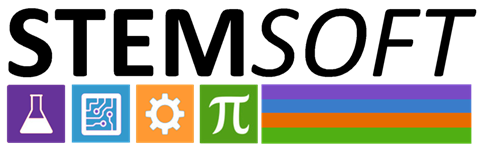 Goto Canvas:
Access to the Stemsoft training program
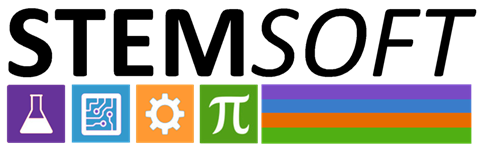 External resources:
Access to the Stemsoft training program and  other courses (if available).
Video Overview: videos uploaded by the project partners (if available).
OER Search: Search of other Open education resources available in Stemsoft.
Documents overview: documents uploaded by the project partners (if available).
Courses, video and document overview
OER (Open education resources)
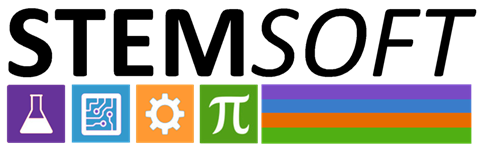 RPL (recognition of prior learning)
See Stemsoft RPL manual and overview of self assessment questions for more information
RPL
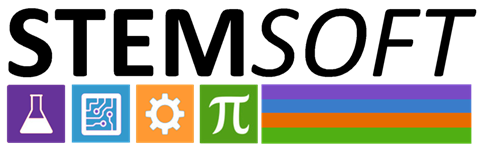 MY SKILLSPASS
Print your profile into a Word file, and if available other documents setup by the partnership
MY SKILLSPASS
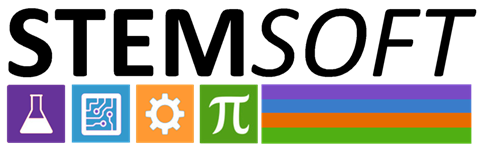 QUALIFICATION OVERVIEW
Overview of the learning outcome descriptions used in Stemsoft.
QUALIFICATION OVERVIEW